1.9 Bandwidth
Definition Bandwidth:-
Bandwidth is a broad term defined as the bit-rate measure of the transmission capacity over a network communication system. Bandwidth is also described as the carrying capacity of a channel or the data transfer speed of that channel. However, broadly defined, bandwidth is the capacity of a network. Bandwidth exists in physical or wireless communication networks.
What does Bandwidth mean?
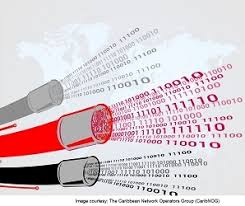 Channel capacity
There are four parameters involved in the evaluation of channel capacity.
Data rate: The rate at which data can be transmitted. Measured in bits per second
Bandwidth: The bandwidth of the transmitted signal. Measured in cycles per second (Hz).
Noise: The average level of unwanted signals over communication path. Expressed as the ratio between signal and noise.
Error rate: The rate at which error can occur.
1.10 Noise
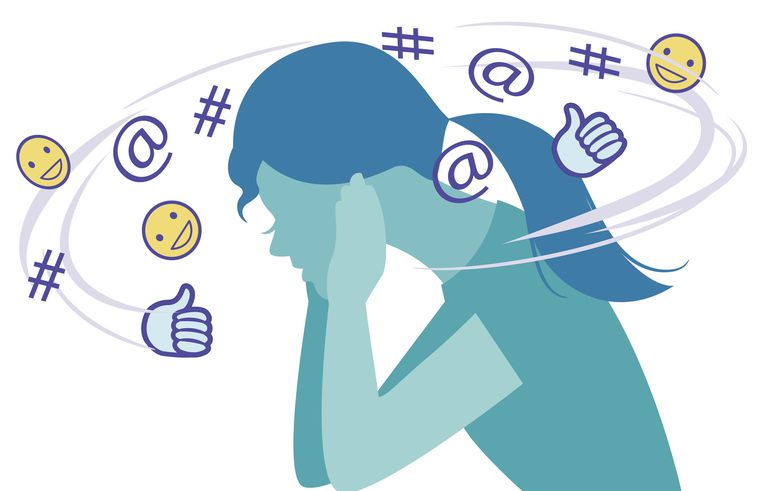 The following are some of them:
Thermal noise: Due to thermal agitation of electrons. Present in all electronic devices and is the function of temperature.

Impulse noise: Due to electromagnetic interference. They may be present in power lines, or in nature (lightning.. etc).

Delay distortion: Due to non-uniform velocities of signals of different frequencies traveling in a guided media. Various frequencies of a message signal will arrive at different delays resulting in distortion.